The “Brian-O
Battery
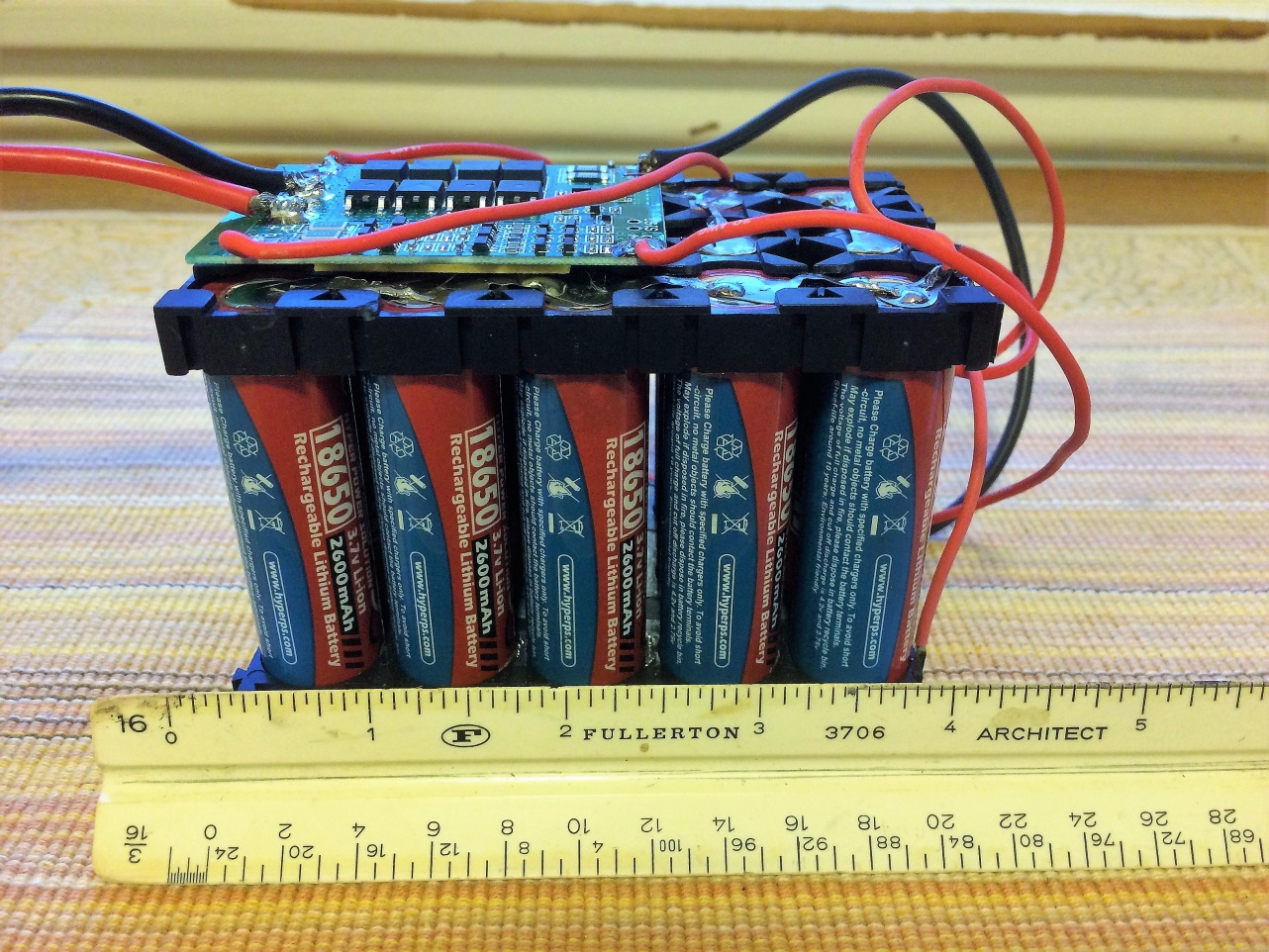 By: Brian Johnson, AB6UI14 Nov 2017
Before you buy A ”Bioenno Power” batteryFor $150
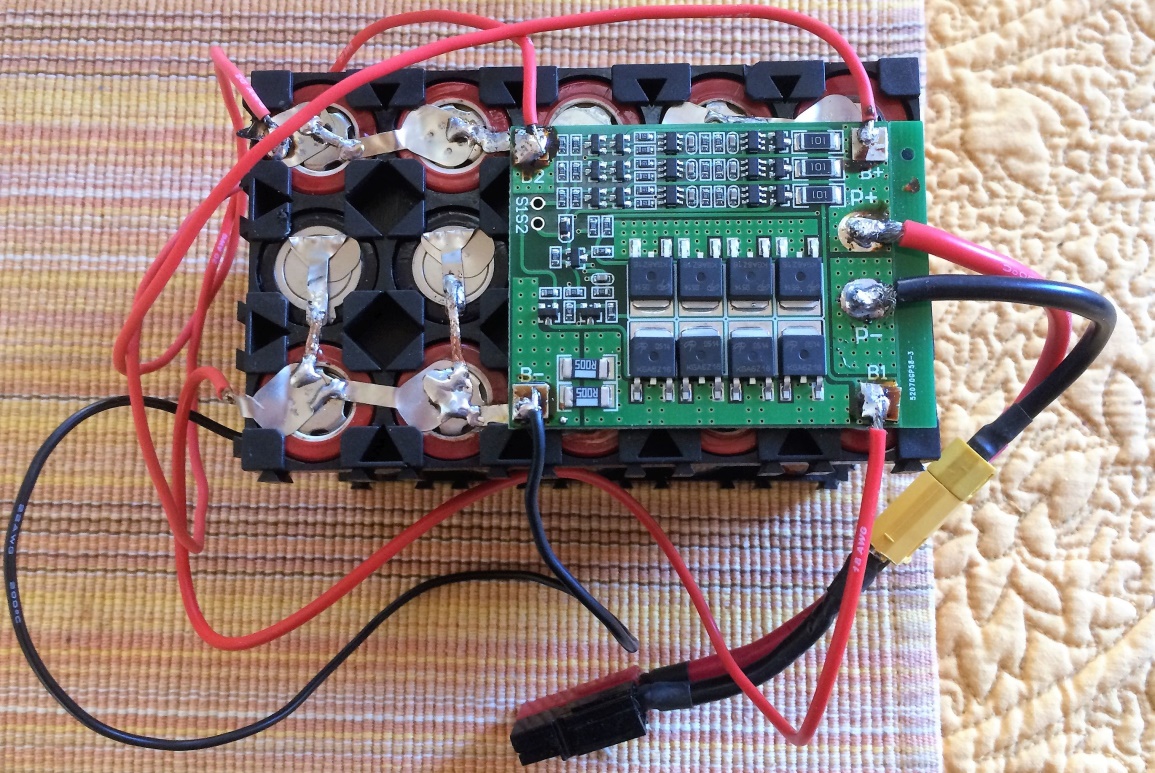 Consider the Brian-O: 
15 X 18650 Lithium batteries
16  for $42.37 (eBay)
Balance Charge Control Board
1 @ $2.18 (eBay)
15 position plastic shell
2 for 1.97 (BangGood)

Total price $46.52
12V 25-AMP 13,000 mAh
What you need to get started
15 18650 Li-ion batteries
With solder tabs
Charge controller board
Plastic battery shells
Misc wire and connectors
And your soldering skills!
18650 Li-Ion Battery
Make sure you get ones WITH SOLDER TABS!
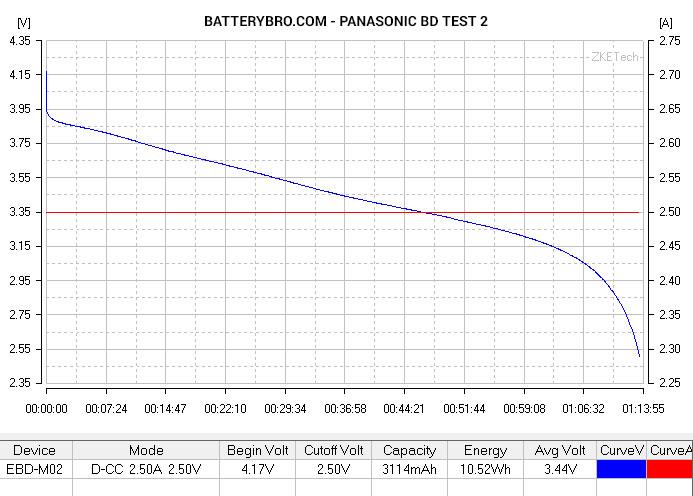 Charge controller PWB
3S 11.1V 25A w/Balance 18650 Li-ion Lithium Battery BMS Protection PCB BoardModel:HX-3S-FL25A-ASize: about 56mm*45mm*1.2mmOver voltage range: 4.25-4.35v±0.05vOver discharge voltage range: 2.3-3.0v±0.05vMaximum operating current: 0-25AMaximum transient current: 34-40AQuiescent current: less than 30uAInternal resistance: less than 100mΩWorking temperature: -40---+50℃Storage condition: -40-- +80℃Effective life: more than 30000hShort circuit protection: Yes, delayed self recovery
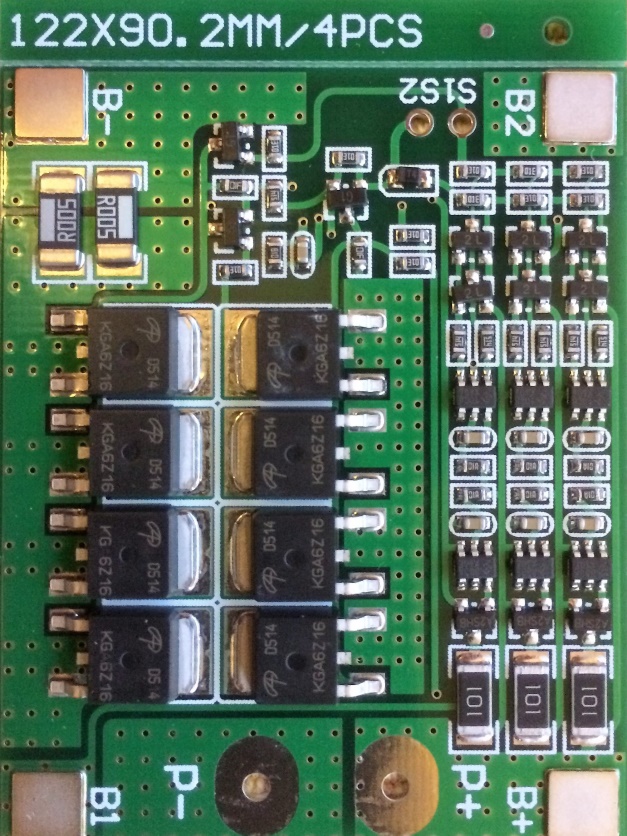 Putting it all together
Plastic battery shells are available from BangGood

PCB can be mounted directly to the side of the pack

Add a connector of your choice
I prefer XT 60 over Power Pole
Less expensive
No special crimp tool required
Made from high-temp nylon with gold-plated spring pins or sockets molded in. The shape of this generic XT60 prevents reverse polarity, and when plugged in the connection is super-solid.